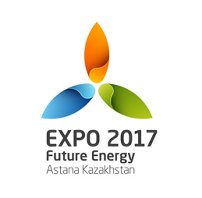 Экспо деген не? Бұл – бүкіләлемдік көрме. Бір жарым ғасырлық тарихы бар көрме. «Уикипедияның» тілімен айтсақ, «индустрияландырудың белгісі және техникалық һәм технологиялық жетістіктерді көрсететін мүмкіндік». Ең алғаш 1851 жылы Ұлыбританияда өткен. Содан бері қарай бұл көрме алпыс бес рет өткен. «Уикипедияда» жарияланған соңғы мәліметке сүйенсек: «Экспо-2017 өткізу үшін тендерді ұйымдастырушылар көрме өткізетін елге бұл шараның 2,3 миллиард долларға түсетінін бағалаған». Көрмені өткізуге екі қала таласқан. Олар: біздің Астанамыз және Бельгияның Льеж қаласы.
ЭКСПО 2017
ЭКСПО - 2017 көрмесі қалай өтпек?
Қазақстан халықаралық “ЭКСПО-2017″ көрмесін өткізу барысында демеушіліктен, билет сатудан, тамақтандырудан, қызметтер көрсетуден 330 млн евроға жуық кіріс алуды көздеп отыр. ҚазАқпараттың мәлімдеуінше, бұл туралы Елбасы «ЭКСПО-2017» мамандандырылған көрмесін өткізуге дайындық барысы жөніндегі кеңесте жария еткен.
“Жария етілген Тіркеу досьесіне сәйкес, біз демеушіліктен, билет сатудан, тамақтандырудан, қызметтер көрсетуден 330 млн евроға жуық кіріс алуды көздеп отырмыз. Бұл ретте жаһандық демеушілермен арада келісімдерге қол қою «ЭКСПО-2017» көрмесінің кірістілігі мәселесін оң шешу үшін басты мәселе болып саналады. Досье жоспары бойынша, біз тек демеушіліктен, соның ішінде «ЭКСПО»-ның жаһандық 8 серіктесін тартудан 200 млн евродан астам қаражат табуға тиіспіз, – деген өз сөзінде Нұрсұлтан Назарбаев.